If you saw our livestream YouTube last week, it still wasn’t quite HD video and audio.

Working on it!   New internet provider: now 200 mbps x 15 mbps
To easily follow these notes, 
Go to OrHaOlam.com
WITHOUT WIFI
Click on downloads, messages, 2018 messages
[Speaker Notes: https://youtu.be/Lb5EozgOs2g
Also
https://www.facebook.com/marchoflife/videos/1744828825812790/]
Tour is on!   Bless Israel in the year of release! Be a part of history and prophecy!  

Go to OrHaOlam.com
To register!!
Purim 
reversal
[Speaker Notes: https://youtu.be/bWCwr2e0VWs]
This is a major theme of this holiday and of the song.
וְנַהֲפוֹךְ הוּא  v’nahafokh hu  
One the contrary, the reverse is true
[Speaker Notes: It’s become a bit of a theme in Jewish thinking, maybe literature.  Let’s practice it.]
Ester אֶסְתֵּר
(Esther) 4.12-17, 5.9-14, 6.10-14
[Speaker Notes: Was our reading. This will add a bit to it.]
Ester 3.14 Letters were sent by courier to all the royal provinces “To destroy, kill and exterminate all Jews, from young to old, including small children and women, on a specific day, the thirteenth day of the twelfth month, the month of Adar, and to seize their goods as plunder."
[Speaker Notes: How could anyone just announce such a thing?
Would anyone declare such a thing today?  Declared genocide?  The world would react.  Maybe not.  Iran says it all the time about Israel.]
Ester 9.1 The time approached for the king's order and decree to be carried out, the day when the enemies of the Jews hoped to overpower them. But, as it turned out, the opposite took place - the Jews overpowered those who hated them. וְנַהֲפוֹךְ הוּא  v’nahafokh hu  
One the contrary, the reverse is true
Stand, stand for a tale so grand
Shushan is the place where it all began
The hidden miracle
One man, second in command
Slay all the Jews was his wicked plan
A scheme so miserable
He chose a day for the disaster
It's ironic what came after
[Speaker Notes: Loosely rhymes]
He didn't know 
a girl named Esther
Would turn it upside down
So raise your glass 
if you can see 
the hidden meaning,
it's right in front of you,
[Speaker Notes: Raise your glass high ref to Ad Lo Yada.  Also a popular song.  
Raise your praises high.  Hidden meaning is what this day is about.  G-d working in the hidden place.
Maybe instead of proud…grateful, praising]
we will never be never be anything but proud to tell the story,
v'nahafokh hu  וְנַהֲפוֹךְ הוּא 
(It was turned upside down)
[Speaker Notes: Raise your glass high ref to Ad Lo Yada.  Also a popular song.  
Raise your praises high.  Hidden meaning is what this day is about.  G-d working in the hidden place.
Maybe instead of proud…grateful, praising]
Won't you come on and come on and raise your glass
Esther became the queen
Cuz' God was pulling strings from behind the scenes
She wore the royal crown
3 days the Jews just prayed,
Queen Esther risked her life went to save the day
She took Haman down
The streets were filled with celebration
Everyone ate Hamantashen
Jubilation for the nation
Ken tihiyeh lanu...כן תהיה לנו
(So should it be for us)
[Speaker Notes: A line from the Havdalah [close of Shabbat] service.]
So raise your glass if you can see, 
the hidden meaning,
it's right in front of you,
we will never be never be anything but proud to tell the story,
v'nahafokh hu   וְנַהֲפוֹךְ הוּא
Won't you come on and come on and raise your glass
just come on and come on and raise your glass
So get your costumes on
Make noise and drown out Haman
Don't drink like a fool
And remember and remember
What the day's about...
So raise your glass if you see God in hidden places,
He's right in front of you,
We will never be never be anything but proud to tell our story
v'nahafokh hu  וְנַהֲפוֹךְ הוּא 
So raise your glass if you can see the hidden meaning,
it's right in front of you,
we will never be never be anything but proud to tell the story,
v'nahafokh hu  וְנַהֲפוֹךְ הוּא
וְנַהֲפוֹךְ הוּא  v’nahafokh hu  
On the contrary, the reverse is true
The Scroll of Ester is about a Hidden miracle, unexpected reversal.  The word Ester in Persian means star, in Hebrew is הֶסְתֵּר related to secret, hiding, concealing
[Speaker Notes: The King Akhashverosh, gave her the Persian name, but G-d still is in charge, and there was a hidden Hebrew meaning!   Secret.  סתר]
The Book of Ester has NO mention of any of the names of G-d.  He’s hidden.
Costumes are about hidden identity
The name given to her by her parents was Hadassah הדסה.  The name given to her by the surrounding rulers when she became queen was Esther אסתר.
[Speaker Notes: http://www.ulpanor.com/

There is a significant interplay in the names.  Note!]
The name Estherאסתר  means "hidden," in Hebrew, [star in Persian] and indeed, Esther's true identity was hidden in plain sight, so she could bring salvation for her people.
[Speaker Notes: http://www.ulpanor.com/]
For many years, no one knew that Queen Esther was Jewish - the Megillah tells us: "Esther did not reveal her race or nationality, because her cousin Mordekhi had ordered her not to".
 
The name Hadassah comes from the word "Hadas," -  הדס  which means myrtle.
[Speaker Notes: http://www.ulpanor.com/]
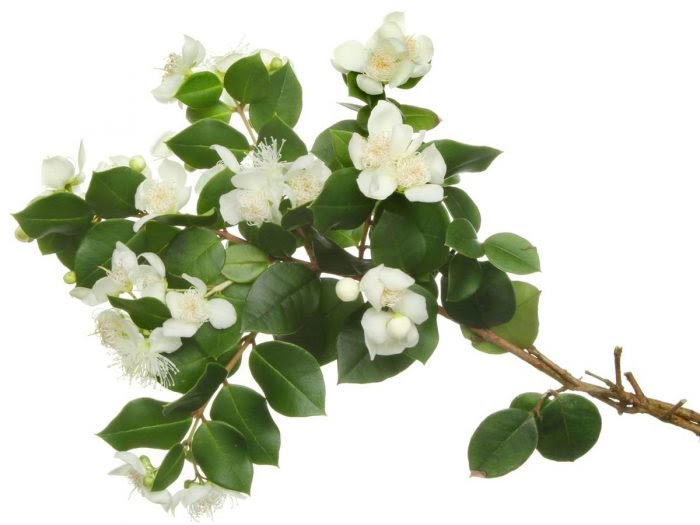 The myrtle is a rather plain-looking
 plant, but when its leaves are
 bruised and crushed they 
give forth a very sweet fragrance.
[Speaker Notes: http://www.ulpanor.com/ 
The myrtle is a rather plain-looking plant, but when its leaves are bruised and crushed they give forth a very sweet fragrance.]
[A​s a matter of fact, some people use the crushed leaves for spices during Havdalah on Saturday night].
[Speaker Notes: http://www.ulpanor.com/]
There she was, in the city of Shushan in Persia, living as an orphan with her cousin Mordekhi in exile. Esther was taken away from her cousin's home and forced to become the wife of a Gentile King.  Esther, who was orphaned at a young age, now had to live her adult life in misery as well.
[Speaker Notes: http://www.ulpanor.com/]
Esther lived at the king's palace for nine years before revealing herself as the events of Purim took place. 
Just as the "Hadas" which is only fragrant when it is bruised and crushed,
[Speaker Notes: http://www.ulpanor.com/]
so often must we undergo suffering in order to fully show our potential traits. Our good and sweet smell is inherent, but it does not always manifest until brought forth through difficult times.
And the two names: Hadas and Esther work hand in hand delivering the following message:
[Speaker Notes: http://www.ulpanor.com/]
Whatever trouble we may be going through, for whatever reason, we may need to be "bruised and crushed," like Hadasהדס  myrtle.
But there is always an "Esther", a hidden salvation waiting for us, prepared for us long before the hard times began.
[Speaker Notes: http://www.ulpanor.com/]
Ken tihiyeh lanu  כן תהיה לנו...(So should it be for us)
1 Cor 1.26-31 For God’s “nonsense” is wiser than humanity’s “wisdom.” And God’s “weakness” is stronger than humanity’s “strength.” …But God chose what the world considers nonsense
[Speaker Notes: A line in the Havdalah liturgy.]
1 Cor 1.26-31 in order to shame the wise; God chose what the world considers weak in order to shame the strong; and God chose what the world looks down on as common or regards as nothing in order to bring to nothing
[Speaker Notes: A line in the Havdalah liturgy.]
1 Cor 1.26-31 what the world considers important; so that no one should boast before God. It is his doing that you are united with the Messiah Yeshua. He has become wisdom for us from God, and righteousness and holiness and redemption as well!
1 Cor 1.26-31 Therefore - as the Tanakh says - "Let anyone who wants to boast, boast about ADONI." 
 וְנַהֲפוֹךְ הוּא  v’nahafokh hu  
One the contrary, the reverse is true
[Speaker Notes: Review some examples]
Ester/Hadassah
Beautiful G-dly young woman, contemplating a future husband, children  a pagan harem
Submission to Mordekhi
Submission to the government
Trust in the hidden hand of HaShem
[Speaker Notes: Cousin Morde, do you really know what you are doing?
If you are doing right, and the best you can figure, the results will surprise you.  Eventually.]
Moshe and his parents
Where is this basket going?
Will the crocidiles get him?
Who will find him?
After he was returned…will he remember?  
וְנַהֲפוֹךְ הוּא  v’nahafokh hu  
One the contrary, the reverse is true
[Speaker Notes: Movie, I think there was one praying mother, father sister and brother!
Miriam sang her mother’s song, riveted Moshe’s attention.  Maybe it happened.]
Messiah’s redemption
Year of obscurity
Year of celebrity
Year of adversity, arrest, execution!
RESURRECTION!!
וְנַהֲפוֹךְ הוּא  v’nahafokh hu  
One the contrary, the reverse is true
Does this apply to us, now?
What if you are facing rejection?
Marital hostility
Estranged children
Isolation
Friendlessness
Overload Stress
Fix the problems?
Habakkuk 3.17-19 Though the fig tree does not blossom, and there is no yield on the vines, Though the olive crop fail, and the fields produce no food, the flock is cut off from the fold, and there is no cattle in the stalls.
Habakkuk 3.17-19 Yet will I triumph in Adoni, I will rejoice in the God of my salvation! Adoni my Lord, is my strength. He has made my feet like a deer’s, and will make me walk on my high places.
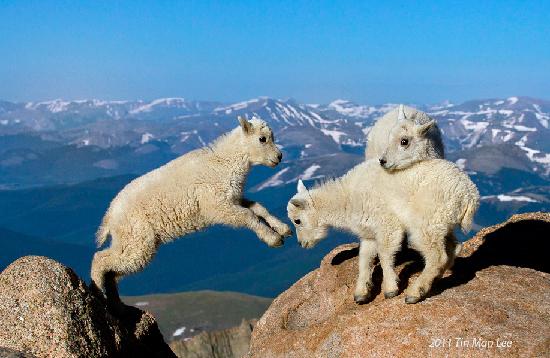 Lambs on high places!
[Speaker Notes: Copyrighted image: 

https://www.google.com/search?q=mountain+goat&safe=active&source=lnms&tbm=isch&sa=X&ved=0ahUKEwj3w8nCxb3ZAhXRzlMKHcSiDA0Q_AUICigB&biw=1282&bih=884#imgdii=YT89DdgmgcQE0M:&imgrc=zMWk58FPXAT0aM:

Mount Evans, Denver Picture: Mountain goat kids jumping with rocky mountain background]
וְנַהֲפוֹךְ הוּא  v’nahafokh hu  
One the contrary, 
the reverse is true
But, we have to stand!!
Fearfulness, insecurity, shame, dread, panic
1 Kefa/Pet 5.8-9 Stay sober, stay alert! Your enemy, the Adversary, Ha-Satan, stalks about like a roaring lion looking for someone to devour. Stand against him, firm in your trust.
[Speaker Notes: The lion that roars is the old toothless one.  Drives prey to the young ones ready to pounce.  Run toward your fear.

Similar to what I just said about rejection.]
Run toward your fear.  Faith!!!
Some really politically incorrect advice:  If there was an active shooter, we are told to run, hide, fight.  
What if we all immediately rushed him?  Threw stuff.
Airplanes?
[Speaker Notes: I think the real reason that there have been no hijackings is that there is enough anger in America that if someone stood up to hijack a plane, we would all immediately rush him in fury!!]
Anti-Semitism rising in legitimacy
By: Aryeh Savir, World Israel News  Labour Party member and author, Daniel Waterman, has been exposed as an anti-Semite and bigot who, for years, has been making extensive use of Facebook, posting under the pseudonym “Dolong B Blavats.”
[Speaker Notes: British Parliamentarian!!]
Daniel Waterman condemned wearing a kippah, a Jewish skullcap, or a Star of David as comparable to waving a Nazi flag, amid a string of anti-Semitic remarks.
Israeli enemies: 
After the Six Day War, when the Israelis gained control of the Golan, the West Bank including Jerusalem, and Gaza, Israeli Prime Minister Levi Eshkol offered to give all the territory back in exchange for recognition and peace.  Two states were available then.
However, the response of the Khartoum Resolution of September 1, 1967 of Egypt, Syria, Jordan, Lebanon, Iraq, Algeria, Kuwait, and Sudan, was famous for containing (in the third paragraph) what became known as the "Three No's":
"no peace with Israel, no recognition of Israel, no negotiations with it..."  
[https://en.wikipedia.org/wiki/Khartoum_Resolution]
IDF
Re-
port
[Speaker Notes: https://youtu.be/ggeNBCvH2xA
More on this at https://youtu.be/I_9sPTjW2go]
וְנַהֲפוֹךְ הוּא  v’nahafokh hu  
One the contrary, 
the reverse is true
But, we have to stand!!
Life end of Billy Graham and end of the era of effective outreach?
Throughout his life, Billy Graham preached the gospel of the Messiah to approximately 215 million people who attended one of his more than 400 events, simulcasts and evangelistic rallies in more than 185 countries and territories.
"There were a few times when I thought I was dying, and I saw my whole life come before me…" said Graham at his Cincinnati Crusade on June 24, 2002. "I didn't say to the Lord, 'I'm a preacher, and I've preached to many people.'
[Speaker Notes: http://www.libertyaction.org/r.asp?U=836299&CID=201984&RID=49674676]
I said, 'Oh Lord, I'm a sinner, and I still need Your forgiveness. I still need the cross.' And I asked the Lord to give me peace in my heart, and He did—a wonderful peace that hasn't left me."
[Speaker Notes: http://www.libertyaction.org/r.asp?U=836299&CID=201984&RID=49674676

I want to share an AMAZING comment by one of the Messianic Rabbis:]
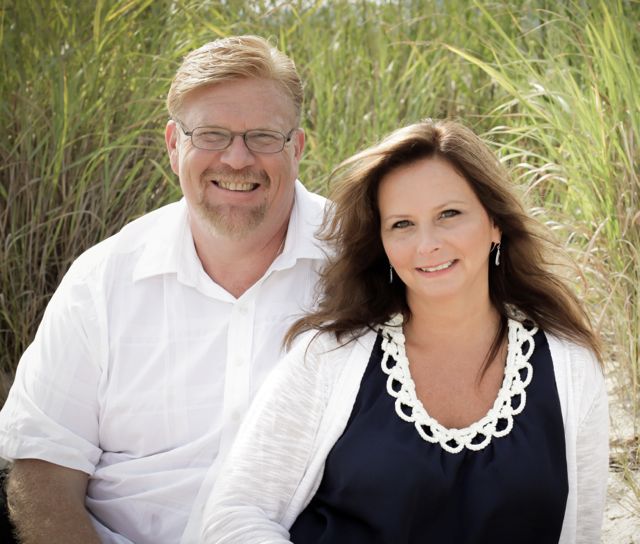 Rabbi
Eric &
Barbara
Carlson
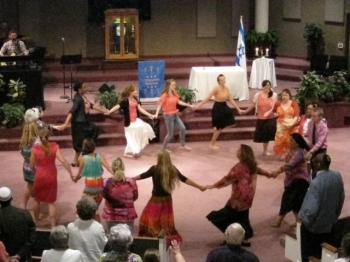 Congregation Zion's Sake, 
Newport News, VA
[Speaker Notes: ~3x our size and budget.  Micah & Abby Mahoney, above left, served as worship leader there for ~5 years]
Romans 11:15 (MSG) If [the Jewish people’s] falling out initiated this worldwide coming together, their recovery is going to set off something even better: mass homecoming! If the first thing the Jews did, even though it was wrong for them, turned out for your good, just think what's going to happen when they get it right!
[Speaker Notes: Eric Carlson’s comment:]
Billy Graham’s passing as “Americas Preacher” is the last chapter in the Gentile age as we (Messianic Movement) now are postured to pick up the reigns of leadership for the Messianic Age!! We must be bold, very bold for He is with us!
Joel Chernoff and Paul Liberman’s presentation this past Sunday morning at the South West Regional Conference was prophetically profound and proof positive that its time for us to get up, rise up! God moved powerfully in that meeting!
Next Israeli war: 
Hamas rockets
Hezbullah rocket
Iranian rockets
וְנַהֲפוֹךְ הוּא  v’nahafokh hu  
One the contrary, the reverse is true    Your situation?
[Speaker Notes: Berena Story]
‘When the Month of Adar Enters, We Increase our Joy’ – Adar Has Arrived!
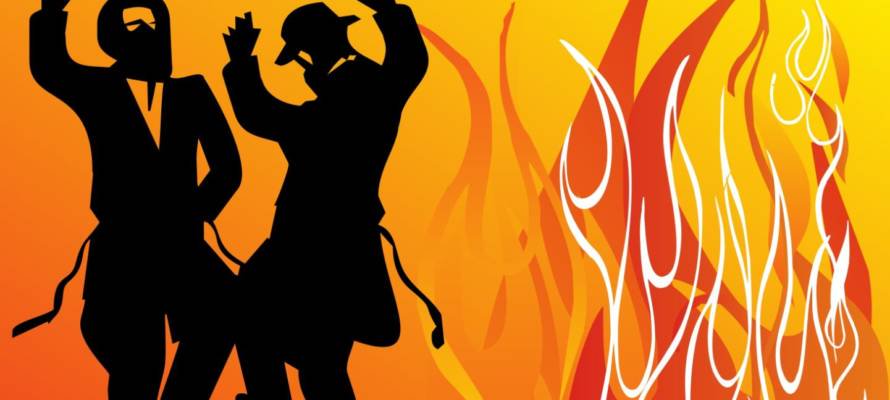 וְנַהֲפוֹךְ הוּא  v’nahafokh hu  
One the contrary, 
the reverse is true
But, we have to stand!!
[Speaker Notes: LAST SLIDE.   STOP.]